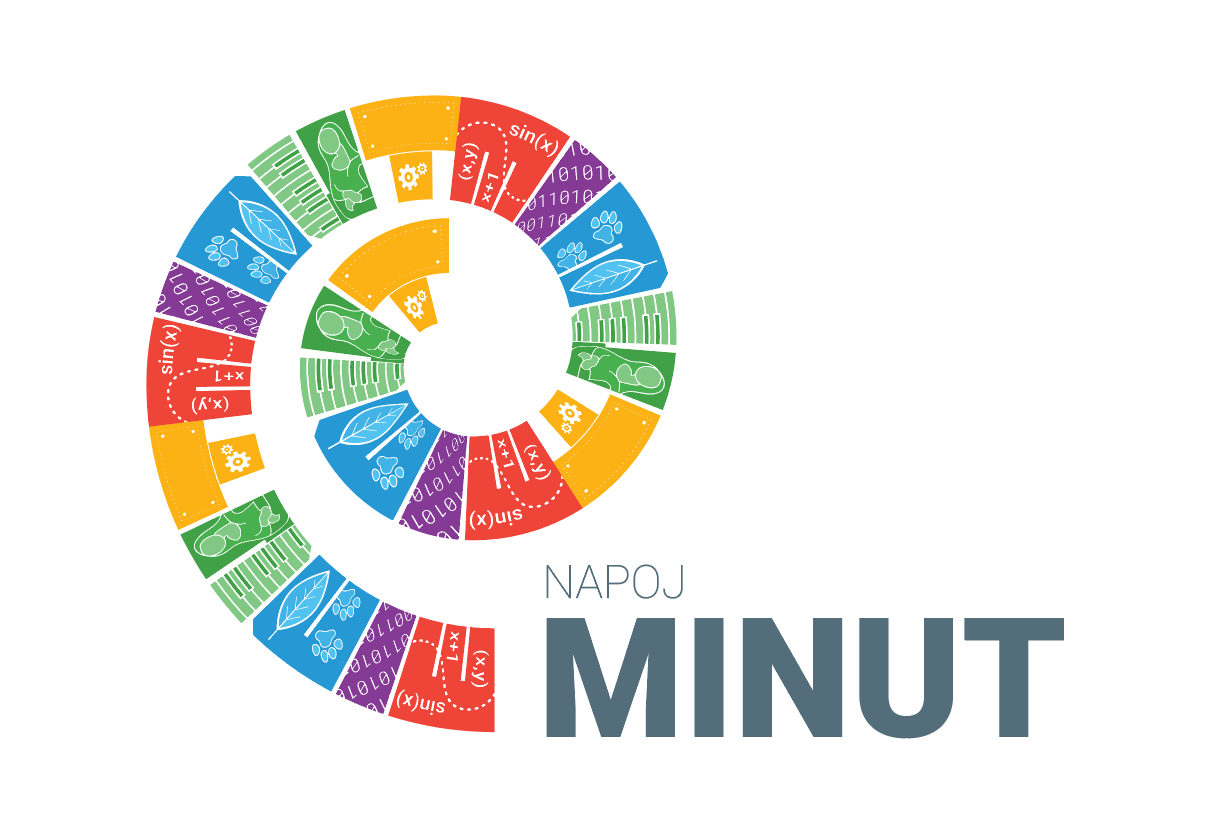 KEMIJA in TOMO
Marina Trost, Marta Lukanec
Gimnazija Vič
Kemija
Računanje relativne atomske mase
Izotopi posameznih elementov in njihova pojavnost v naravi
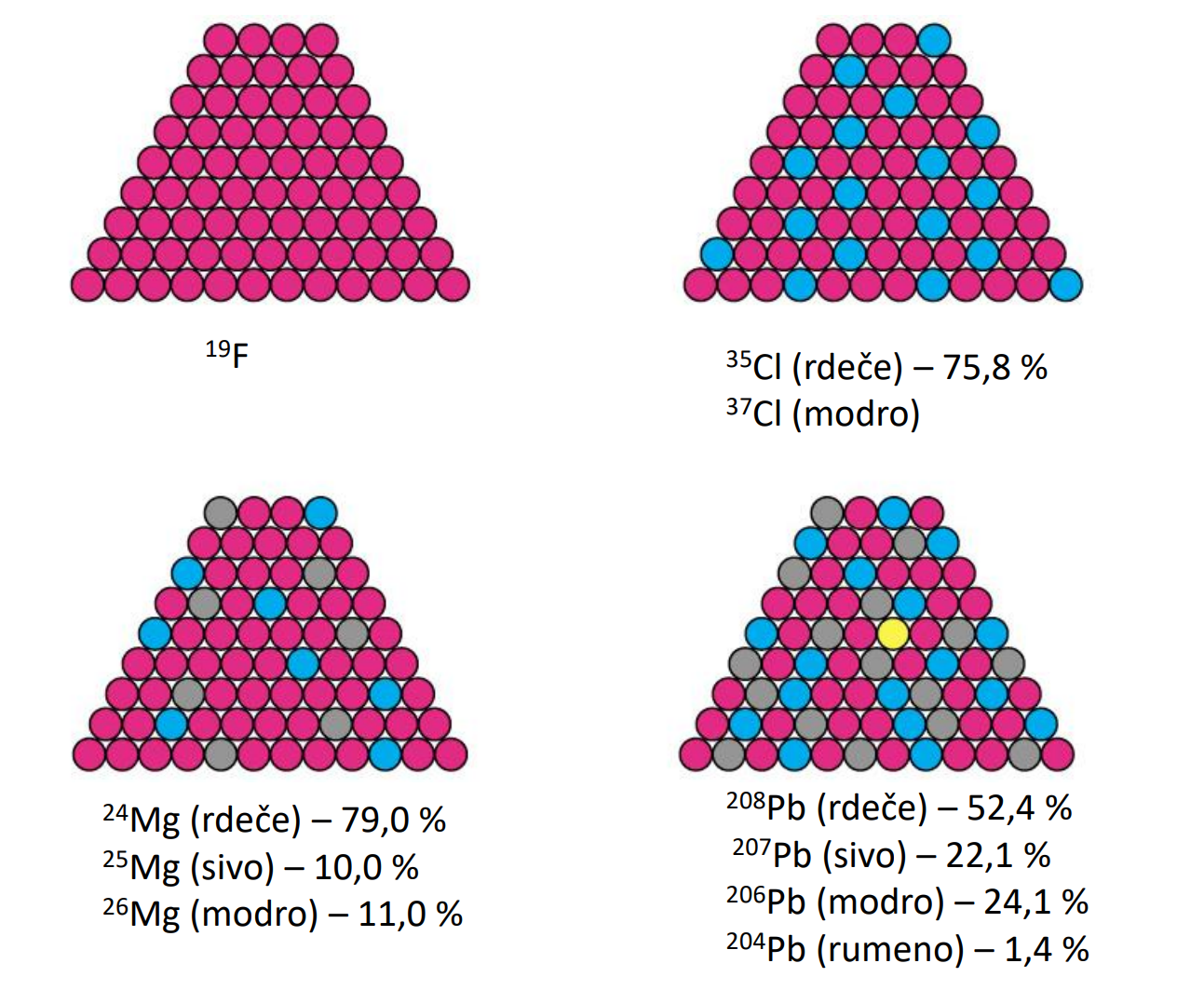 Petrucci, R. H., et al., General Chemistry: Principles and Modern Applications, Pearson Canada Inc., 10. izd., Toronto, Ontario 2011
Informatika
program za izračun relativne atomske mase, 
v projektu Tomo, 
vhodni podatki: masna števila in deleži vseh izotopov posameznih elementov v naravi
program za izris 
želvja grafika, 
vhodni podatki so isti kot pri izračunu Ar,
izračun števila kroglic in jih naključno razporedi v piramido/ kvadrat, pravokotnik,…
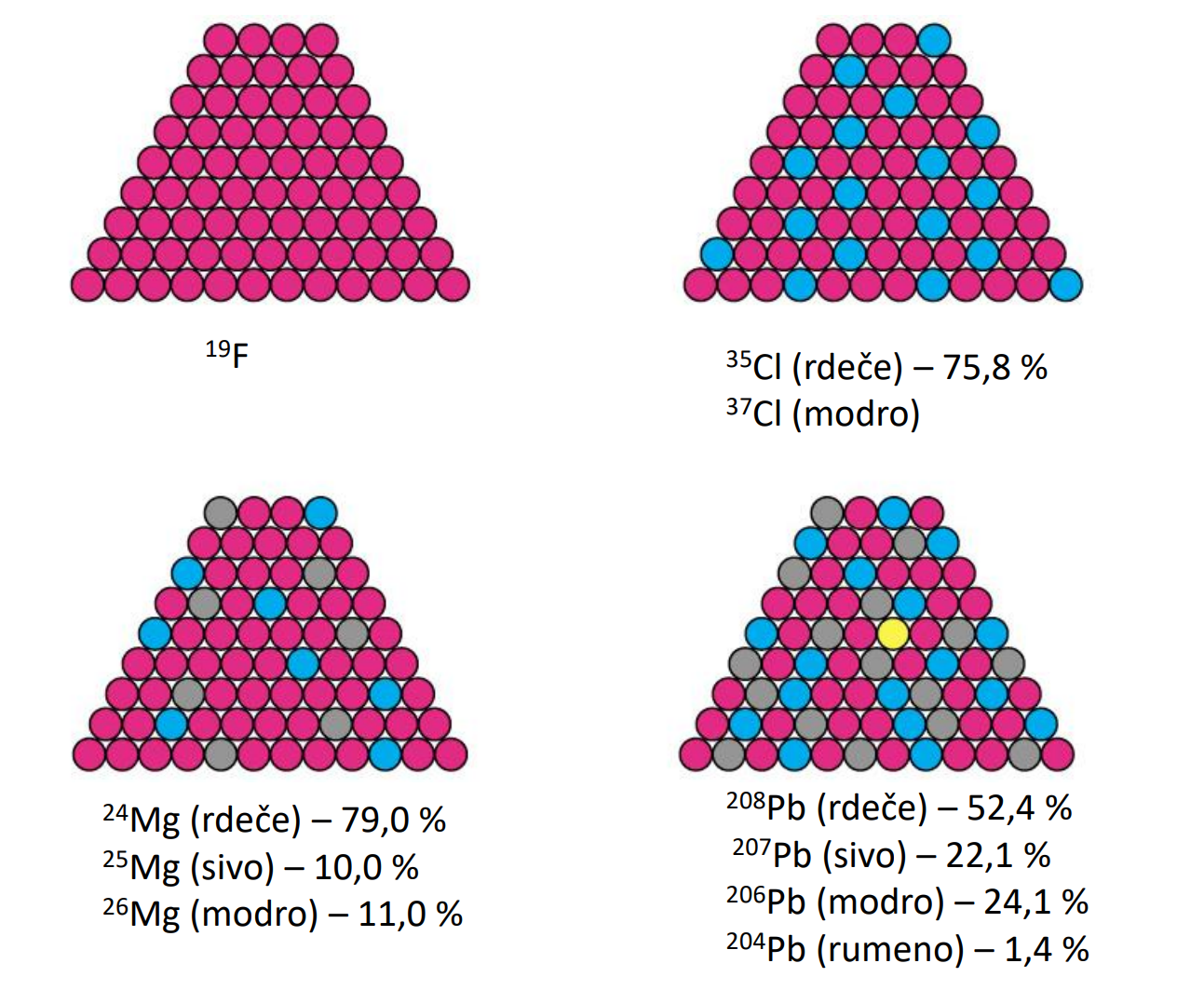 Petrucci, R. H., et al., General Chemistry: Principles and Modern Applications, Pearson Canada Inc., 10. izd., Toronto, Ontario 2011